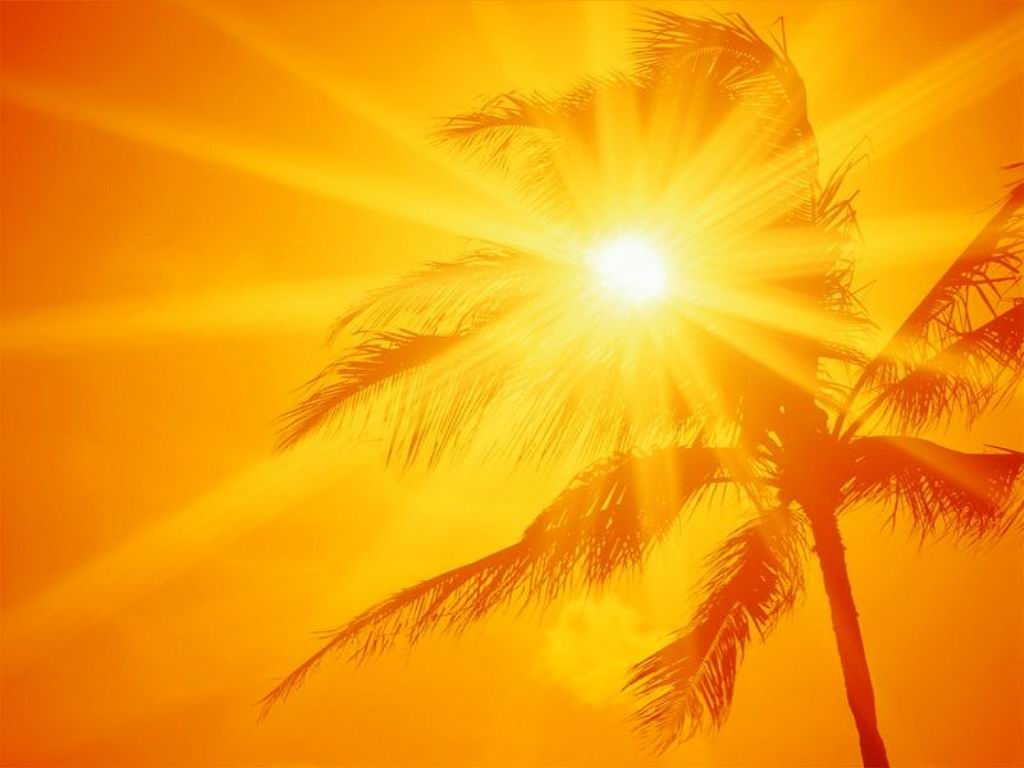 Qualidade de Vida, Meio Ambiente, Higiene Pública, Individual e Coletiva
Dr. Hélnio Judson  Nogueira
Poluição
Em 6 de Dezembro 1952, em Londres, houve uma grande inversão térmica com grande aumento da poluição.
	Dois ou três dias depois:
	
    O número de mortes por bronquites passou de 250 em média, para 800. 
    O número de mortes por pneumonia passou de cerca de 20 para 200 por dia.
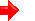 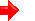 Poluição
Esse efeito desastroso da poluição durou até o começo de janeiro com um excesso de  mais de 4000 mortes, principalmente de crianças e idosos.
Poluição
*Quanto maior a poluição do ar, mais problemas respiratórios e mais câncer de todos os tipos. 
	
*O cigarro é o maior poluidor do ar. Mesmo as pessoas que não fumam, mas que convivem com fumantes, têm maior incidência de câncer de pescoço e pulmão, infarto do miocárdio e outras doenças.
Poluição
*A Harvard University fez um estudo com 8000 pessoas, em 6 cidades de porte médio nos Estados Unidos, durante 16 anos. 

	*Ficou claramente demonstrado que quanto maior o nível de poluição da cidade, menor era a média de vida dos moradores.
Poluição
A USP publicou um estudo mostrando que: 
*Respirar o ar de São Paulo durante 24 horas equivale a fumar 5 cigarros.
*Quem mora em São Paulo vive em média um ano e meio menos do que em outras cidades.
Poluição
*Trabalhar por ar puro é primeiramente não poluir 
	*Em segundo lugar, preferir morar e trabalhar em lugares onde o ar  é menos poluído.
	*Manter a casa e o ambiente de trabalho arejados, e participar em campanhas de educação da população.
Água
*De acordo com a idade e o peso, 50% a 70% do nosso corpo é água 

	*Normalmente se perde de 500  a 1000ml de água por dia pela pele

	*De 500 a 1000ml pelos pulmões
 
	*Mais ou menos um litro e meio pela urina

	*Total de perdas: 2,5 a 3,5 litros de água/dia
Água
*De acordo com os pesquisas da Escola de Saúde Pública da Harvard University, EUA, beber seis ou mais copos de água por dia,  ajuda a diminuir em até 50% o risco de câncer de bexiga.

	*Outro benefício da água é a prevenção de pedras nos rins.
Água
*Muitas das doenças do povo brasileiro são Hidrosolúveis, desaparecem depois de um bom banho. A falta de higiene é mais grave do que a falta de vacinação.

	*Excesso:  banhos muito longos; com água muito quente e com muito sabão - retiram uma camada protetora da pele.
Luz Solar
A luz do sol é indispensável para a saúde

	*Sem luz  por exemplo, o organismo não sintetiza Vit. D e aparecem o raquitismo e a osteoporose.

	*A energia solar penetra na pele afetando a produção de vários Hormônios: Corticóides, Hormônio do Crescimento, Endorfinas, Melatoninas.
Luz Solar
*Os raios U.V. agindo por 2 horas - matam todas as bactérias da pele

	*Nas casas - germes e fungos podem sobreviver meses nos cantos escuros dos quartos

	*Mas mesmo a luz solar refletida  esteriliza essas áreas
Luz Solar
Vantagens:
	*Pode proteger contra: câncer de mama, câncer de próstata e de intestino grosso

	*Reduz a Pressão Arterial (Ann. Int. Med. 15/08/2000)
Luz Solar
*Excesso: queimaduras, envelhecimento, câncer de  pele
 
	*O tempo de exposição sem proteção é cumulativo ao longo da vida 

	*Se você vai ficar mais de 15 minutos ao sol,  passe o protetor,  30 a 60 minutos antes de sair
Excesso de Luz nos Olhos Produz
*Inflamação da córnea 

	*A luz intensa, durante muitos anos, vai amarelando o cristalino até produzir catarata

	*A luz intensa pode lesar a retina 

	*Por isto, quem viaja muito, quem está na praia, na neve ou no mar, onde ocorre grande reflexo da luz solar, deve usar óculos escuros que bloqueiem a luz U.V.
Abstinência
*Abstinência é bem mais do que não beber, ou não fumar. Abstinência é evitar as coisas que eu gosto mas que sei que me fazem mal.
	
*A abstinência tem a ver com  o que a gente come, bebe, faz, lê, pensa, etc. Envolve toda a nossa vida.
Repouso
*A maioria das pessoas adultas precisa de mais ou menos 8 horas de sono diárias. Nesse período todos os órgãos devem estar descansando.

*As pessoas que se sentem bem com 4 ou 5 horas de sono são a exceção. Mesmo estas pessoas se beneficiam quando conseguem dormir um pouco mais.
Conseqüências da falta de sono
Quando o cérebro não consegue dormir as 8 horas, no dia seguinte, fica desligando e ligando enquanto você está “acordado”, para compensar o que não dormiu durante a noite.
O que acontece durante o período “desligado”
*Você esquece o que acontece ou o que estuda nesse período.

	*Quando você escreve, ou fala, passa a trocar letras, palavras, ou frases inteiras.

	*Começa a sofrer pequenos ou grandes    acidentes, pois está fazendo as coisas, enquanto o seu cérebro está “dormindo”
Conseqüências da falta de sono
*Todas as habilidades são afetadas: Diminuem a percepção, os reflexos, a força muscular, a capacidade de fazer movimentos mais delicados, a capacidade ocular de focalizar objetos. 

	*Tudo isso leva a um aumento no risco de pequenos ou grandes acidentes.
A falta prolongada de sono causa:
*Aumento da sensibilidade à dor

	*Irritabilidade, raiva, comportamento anti-social, mau humor constante

	*Tornamo-nos mais sérios, inflexíveis, severos, apáticos, sem espontaneidade

	*Falta de sono prolongada pode causar: desorientação, paranóia e depressão
Como é que funciona o sono
*O sono não é um processo passivo no qual a gente simplesmente desliga uma tomada e desmaia. 
	
*É um processo ativo de recuperação do organismo
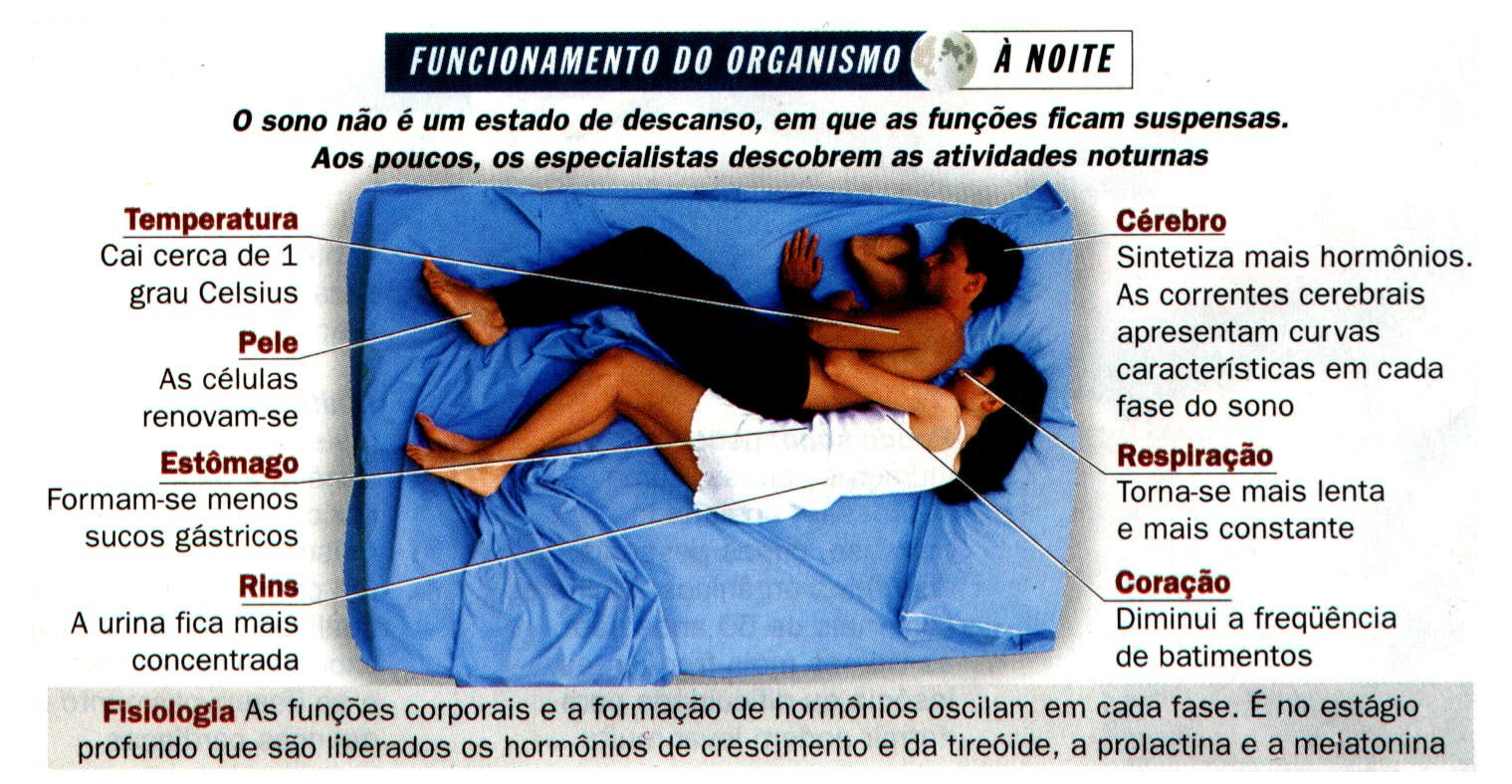 Dr. Helnio Judson Nogueira
Fases do sono
Durante o sono existem diversas fases: 
	*As mais importantes são: sono REM 
                                              sono Não REM 
   *Cada fase tem funções diferentes
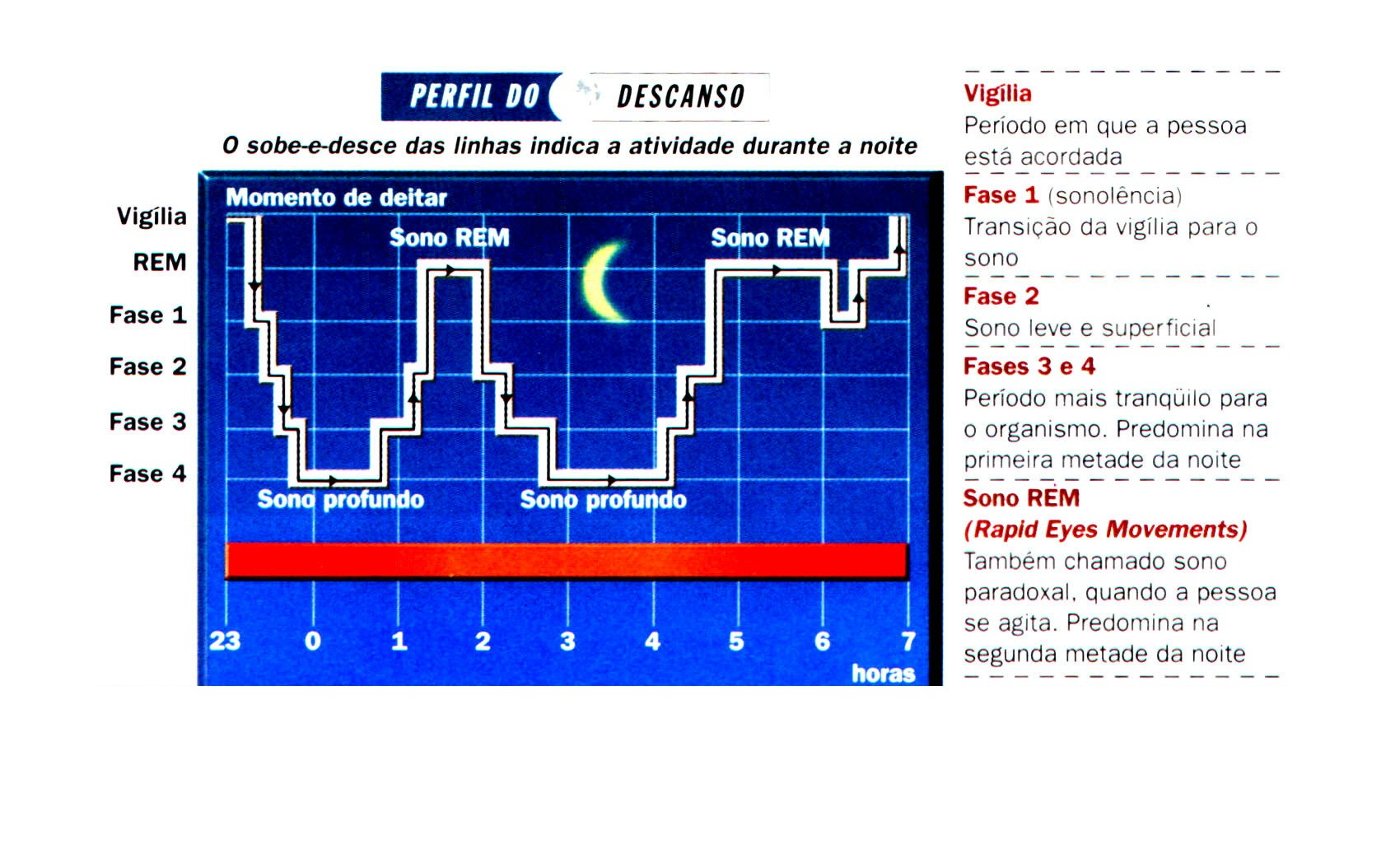 Sono REM
*Durante o período  REM os olhos se movem rapidamente (Rapid Eye Movement) e o corpo pode se mover também.

	*Esse ciclo do sono acontece 4 ou 5 vezes durante a noite e corresponde a ±25% do tempo de sono.
Sono REM
*Neste período acontece a maioria dos  sonhos, que são fundamentais para o aprendizado. 

	*É durante os sonhos que a mente seleciona o que vai guardar na memória.
Sono REM
*O sono REM é indispensável para o controle dos comportamentos de motivação animal. 
	*Os animais privados de sono REM têm mais agressividade sexual, mais desejo de comida e de outros prazeres, e menos vontade de se cuidar, se arrumar, se enfeitar.
Quantidade de Sono REM
*No bebê prematuro 80% do sono é REM
*No recém nascido, 50%
*No jovem 20%
*Quanto mais velho menos se sonha
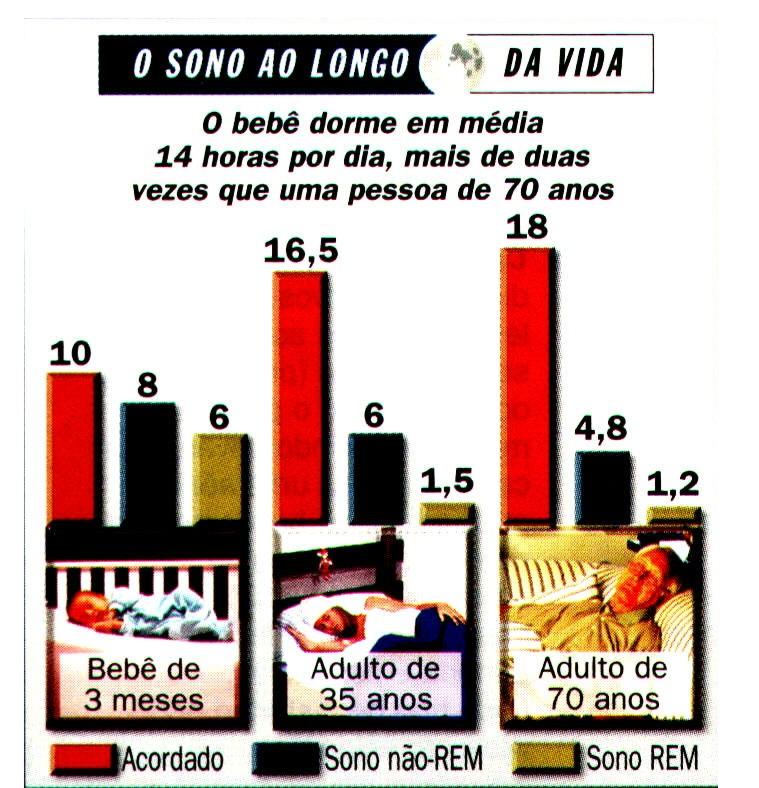 Sono Não REM
*O sono Não R.E.M  é uma seqüência de períodos 1,2,3,4 que retornam para 3,2,1, seguindo-se de um novo REM. 
	
*Cada fase tem uma função diferente. 
	
*As fases 3 e 4, que são mais profundas, correspondem a 10 a 20% do sono total nos jovens, e servem para recuperação dos grandes esforços físicos.
Sono NREM
De madrugada, perto do amanhecer, cada vez mais tempo é dedicado a períodos R.E.M. e os períodos  3 e 4 NREM desaparecem.

	Quanto maior a idade, menos períodos de dono profundo (NREM 3 e 4) e por isso, mais perdas do sono.
Sono e produção de hormônios
Várias pesquisas estão confirmando o que a gente imaginava: O sono ajuda a emagrecer. Durante o sono o organismo produz um hormônio que estimula a queima de gordura. Se o período de descanso não é respeitado, o metabolismo torna-se mais lento facilitando o acúmulo de tecido adiposo.
Sono e produção de hormônios
*Quanto menos horas de sono, principalmente de sono profundo, menor a produção de Hormônio do Crescimento
	*A deficiência de G.H. produz: 
                   .acúmulo de gordura
                   .flacidez muscular
                   .fraqueza óssea
                   .perda da disposição
Causas de Insônia
Problemas Emocionais

	Stress

	Depressão

	Ansiedade
Causas de Insônia
Substâncias com ação no Sistema Nervoso

	*Café, Chás, Refrigerantes

	*Álcool

	*Fumo

	*Sedativos e Hipnóticos
Alimentação Adequada
*Os vegetarianos tem menor incidência de  todos os tipos de câncer e de infarto do miocárdio
*Comer frutas 2 vezes ao dia reduz em 43% a mortalidade geral
*Saladas verdes diariamente reduzem em 35% a mortalidade geral 
*Comer nozes mais de 5 vezes por semana além de diminuir o risco de infarto, diminui em 15% a mortalidade geral
Alimentação
*Comer carne, mais de 4 vezes por semana, aumenta em 80% o risco de um infarto fatal 

*Carne mais de 3 vezes por semana, aumenta em 80% o risco de câncer de cólon 

*Feijão mais de 3 vezes por semana  diminui em 40% o risco de câncer de cólon
Efeitos Benéficos do Exercício
*Colesterol 
*Câncer
*Diabetes 
*Osteoporose
*Pressão Alta 
*Obesidade 
*Artrite Reumatóide 
*Stress
Fé
I Timóteo 4:8 : ‘O exercício físico, na verdade tem algum valor, mas o exercício espiritual tem valor, para tudo, porque seu resultado é vida, tanto para agora como no futuro.’